GRAD ZAGREB
GRADSKI URED ZA GOSPODARSTVO, ENERGETIKU I ZAŠTITU OKOLIŠA
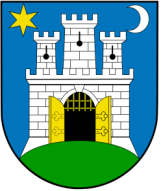 Prijava podataka u Registar onečišćavanja okoliša - Nova internetska aplikacija ROO INTERNETSKA  APLIKACIJA ROO
Mr. sc. Ankica Pojatina 
Viša stručna savjetnica, Odjel za programsku potporu i okolišno održivi razvoj
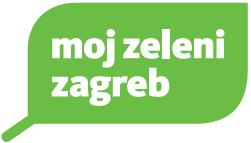 Veljača, 2018.
SADRŽAJ
1. Internetska aplikacija ROO
2. Prijava u ROO
3. Komunikacija 
4. Primjeri ispunjenih obrazaca
2
1. Internetska aplikacija ROO
Članak 5. Pravilnika 
SADRŽAJ I NAČIN VOĐENJA Registra onečišćavanja okoliša 
- vodi i održava Ministarstvo gospodarstva i održivog razvoja, Zavod za zaštitu okoliša i prirode 
Članak 7. Pravilnika - za pristup i vođenje ROO koristi se elektronička programska oprema (aplikacija) koja omogućava unos, verifikaciju, pregled, analizu i razmjenu podataka pohranjenih u ROO
3
Prijava samo putem Internet-a
u bazu ROO ulazi se preko portala Ministarstva gospodarstva i održivog razvoja, Zavoda za zaštitu okoliša i prirode (ZZOP)   www.haop.hr  
direktna poveznica na stranicu ROO – http://roo.azo.hr 

Prijava putem dodijeljenog Korisničkog računa (KR) 
svi obveznici koji već posjeduju KR za ulaz u bazu koriste se tim KR-om 
ukoliko obveznik nema KR – potrebno je isti zatražiti od ZZOP-e, popunjavanjem za to pripremljenog Zahtjeva
4
KORISNIČKI RAČUN (KR)
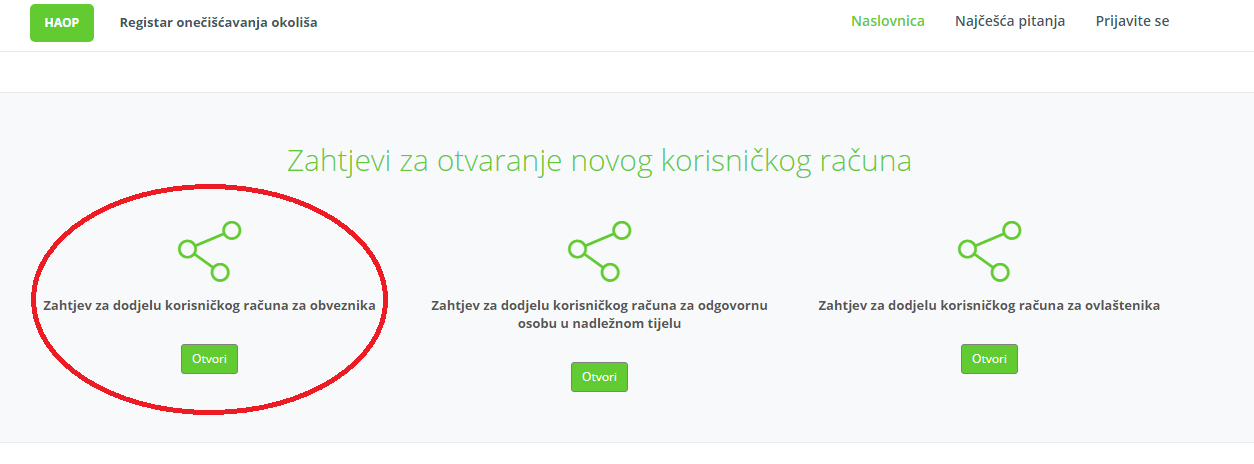 -  potrebno je popuniti zahtjev za otvaranjem novog korisničkog računa – Zahtjev za dodjelu korisničkog računa za obveznika
 – prije popunjavanja Zahtjeva potrebno je:
-  odabrati tip korisnika
5
TIP KORISNIKA
Na raspolaganju su 2 tipa korisnika  (nema više 3. tipa !) - 
 Korisničkih računa (KR)
Tip korisnika: 
   Tip 1.  za operatera 
U zahtjevu operater popunjava: Opći podaci i Podaci o operateru
   Tip 2. za organizacijsku jedinicu (OJ)
U zahtjevu odgovorna osoba OJ-e popunjava: Opći podaci, Podaci o operateru i Podaci o organizacijskoj jedinici 
– u aplikaciji Zahtjeva postoji mogućnost da se podaci o operateru, unosom podatka za OIB - preuzmu iz Sustava za upravljanje matičnim podacima - klikom na gumb 
popunjeni zahtjev se pošalje (direktna poveznica)
6
KORISNIČKI RAČUN
po odobrenju Zahtjeva 
KORISNIČKI RAČUN bit će dostavljen na e-mail adresu obveznika 
KORISNIČKI  RAČUN (KR)
 korisničko ime (login) + zaporka (password)
 Upisuje se: 
korisničko ime : korisnik11111 (bez razmaka)
Zaporka: 5n7Be87j (koju obveznik može promijeniti!)
7
2. Prijava u ROO
2. Prijava u ROO
kad smo ishodili KR ili imamo već dodijeljeni “stari” KR možemo se prijaviti u bazu ROO i započeti s unosom podataka u bazu ROO
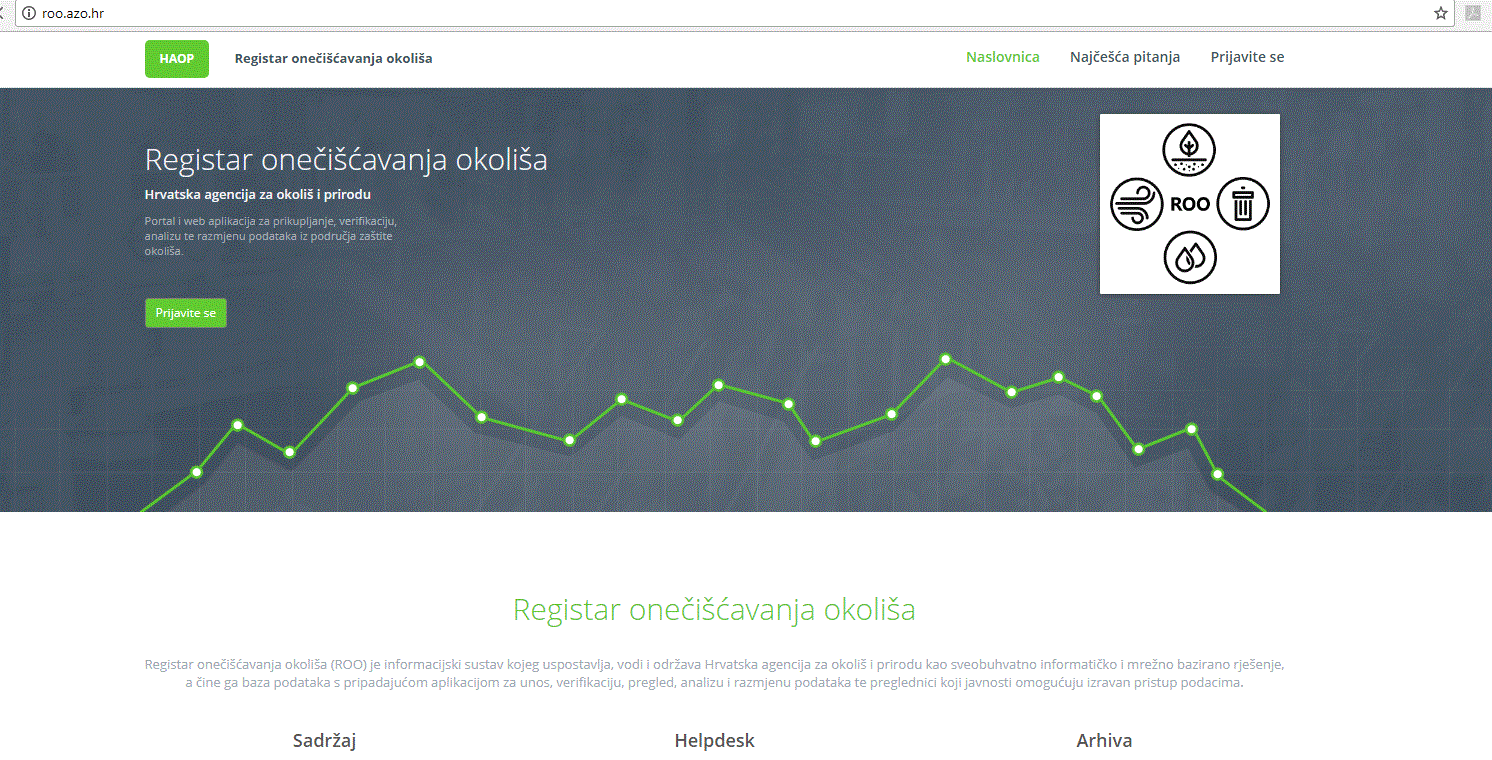 Prijavite se
8
Prijava za rad u aplikaciji
unosimo Korisničko ime i zaporku
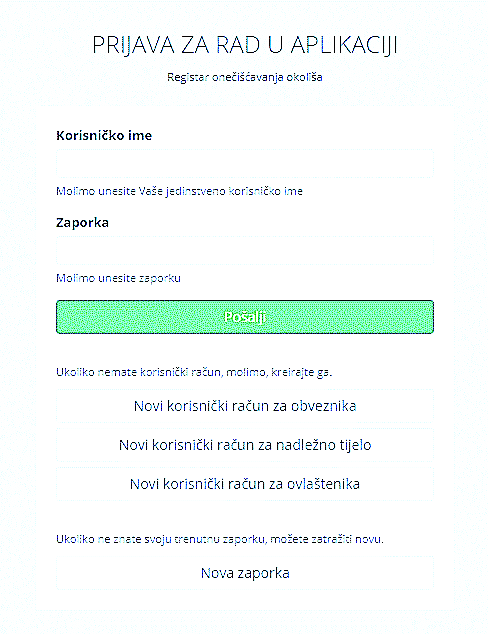 9
3. Komunikacija
putem HelpDesk –a –- obveznik ima mogućnost poslati poruku/upit kroz samu aplikaciju ROO (nalazi se u gornjem uglu aplikacije) 
sve važne informacije o ROO, kao i prezentacije s radionice su objavljene na službenim stranica Grada Zagreba www.eko.zagreb.hr u dijelu ZAŠTITAOKOLIŠA/ROO/Radionica
10
4. Primjeri ispunjavanja obrazaca
Primjeri popunjavanja 
obrazaca:
 PI-Z, PI-V i NO
Prijavljuje se:
- ispuštanje u zrak:
 – 1 ispust + 2 uređaja 
- u vode: 1 ispust 
- nastao otpad: 
2 neopasna i 
1  opasni
11
HVALA NA POZORNOSTI !


mr.sc. Ankica Pojatina 
Viša stručna savjetnica 
E-mail: ankica.pojatina@zagreb.hr 
Tel: 01/658 - 5839
12